Global Hawk Dropsondes Impact on Tropical Cyclone Prediction
Nikolaus Rentzke
Embry-Riddle Aeronautical University
Meteorology and Computational Mathematics

Weather-Ready Nation
NOAA Hollings Internship AOML/HRD
Mentors: Dr. Jason Sippel, Dr. Hui ChristophersenCo-Mentor: Dr. Sarah Ditchek
7/27/2020
Background
The NOAA manned Lockheed WP-3D Orion (P3) and Gulfstream G-IV (G-IV) aircraft fly at average altitudes of ~10,000 ft (700 hPa) and ~45,000 ft (175 hPa)





The Global Hawk (GH), an unmanned aircraft system (UAS), flies even higher at around 60,000 ft, providing a full dropsonde profile of the tropical cyclone TC
Gulfstream G-IV
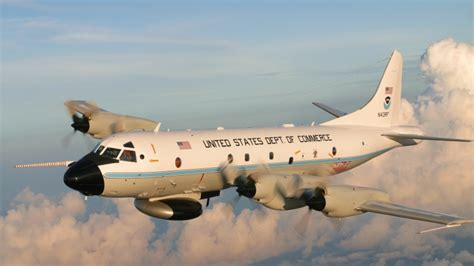 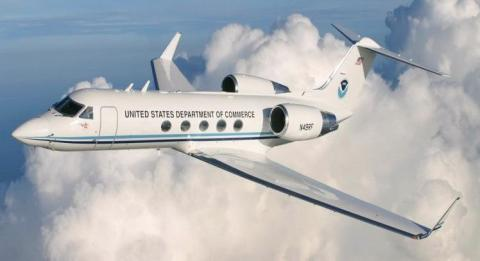 Lockheed WP-3D Orion
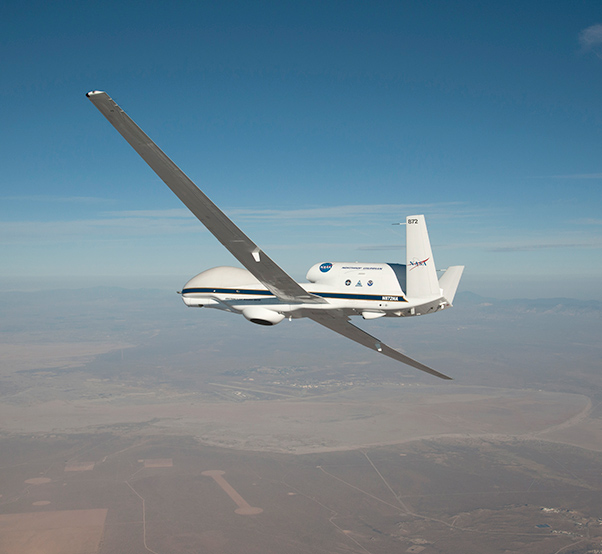 Global Hawk
Objectives
This project investigates the impacts of having a full profile of dropsonde observations from the GH, in contrast to, the conventional dropsonde profiles below G-IV level (175 hPa) and P3 level (700 hPa) on tropical cyclone prediction
Utilized the Operational Hurricane Weather Research and Forecasting Model (HWRF) to conduct data denial experiments of Hurricane Gaston 2016

Hypothesis
Assimilating full profile dropsonde data from GH will have better tropical cyclone track, intensity and structure forecasts than assimilating partial profile dropsonde data

This relates to my current research with UAS gathered weather data. That research is to explore the microclimates of the Urban Boundary Layer and flow around tall buildings with regards to  commercial UAS operations
Methodology - Model
Model information:
Utilized the operational Hurricane Weather Research and Forecasting Model (HWRF) 
Model version: H-220
Ran on NOAA Hera supercomputer

How model was used in experiments:
The assimilation of dropsonde data at different altitude ranges provides different HWRF initial conditions

The different initial conditions lead to the differences in track, intensity and structure forecasts
Methodology - Experiments
Control Cycles: 2016082212 – 20160900306  |  Deny Cycles: 2016082412 – 20160900306
Assimilated GH Dropsonde Profile Levels
Control
G-IV Deny
P3 Deny
Deny All
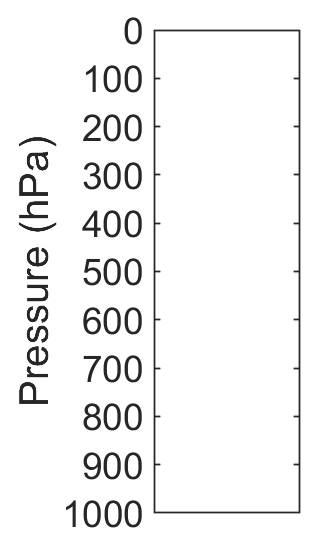 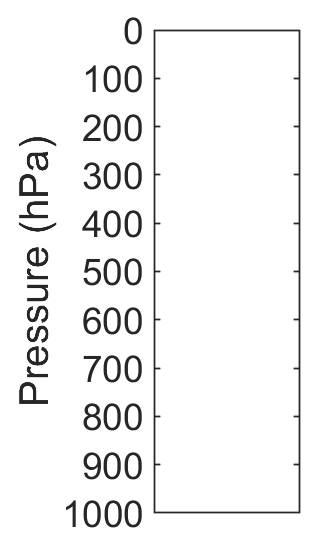 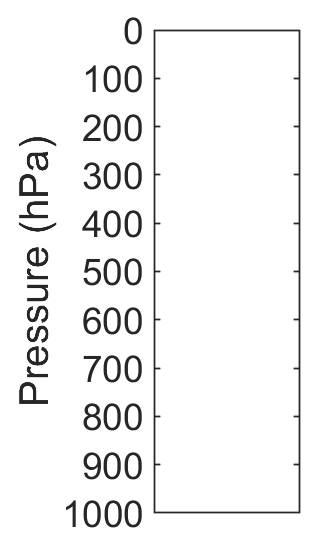 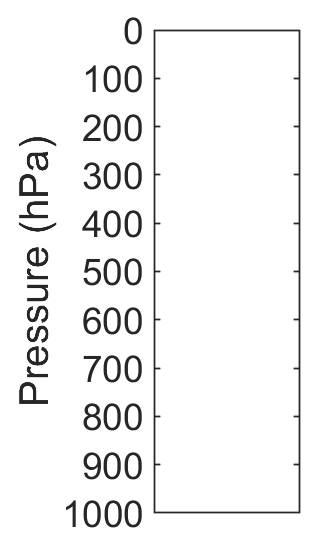 Assimilated the full profile of dropsondes from GH level
Denied dropsondes above the G-IV level (175 hPa)
Denied all dropsondes
Denied dropsonde above the P3 level 
(700 hPa)
Results: GH Observations
Results: Track
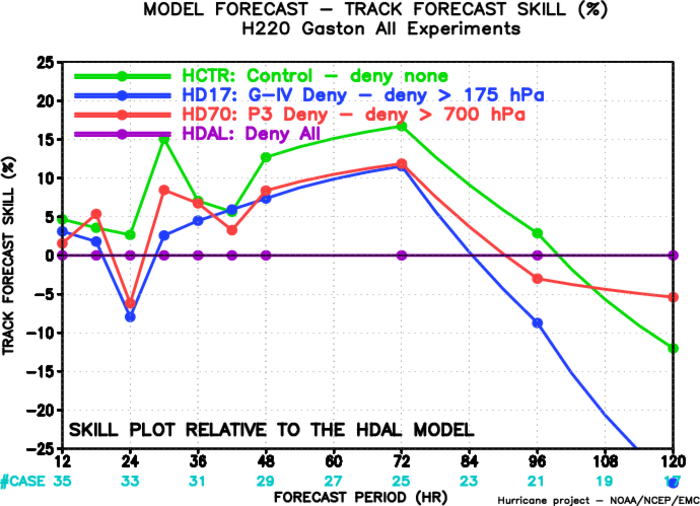 Including any dropsonde data improved track, except at later lead times 
The GH level performs the best ~10% improvement with lead times < 72h
The G-IV level showed greatest degradation > 84h
7
Results: Intensity
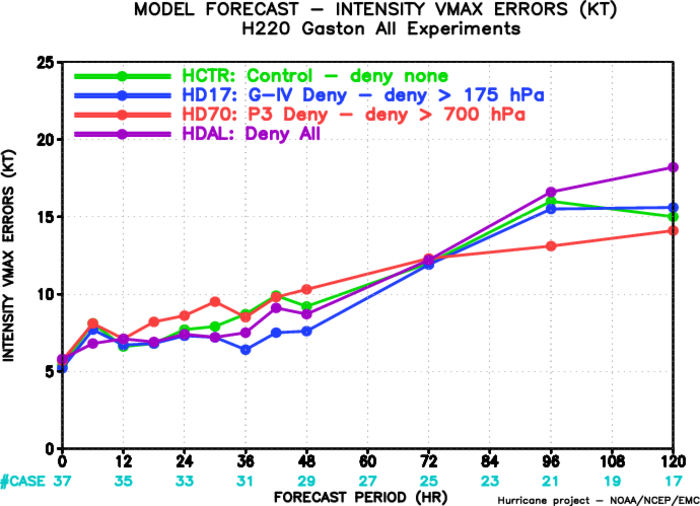 With lead times <72h the G-IV level had the least Vmax errors
There was degradation for the P3 level for first 72hrs
Results: Cycle Tracks Animation
Results: Cycle Tracks
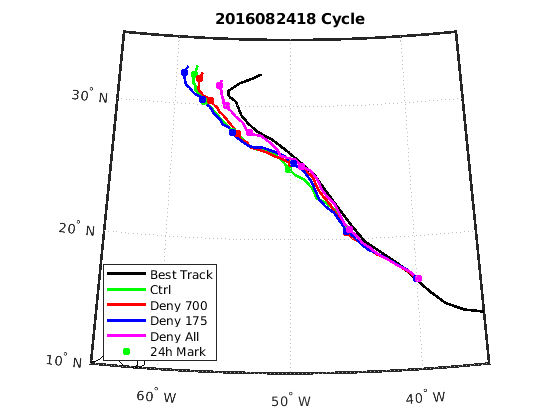 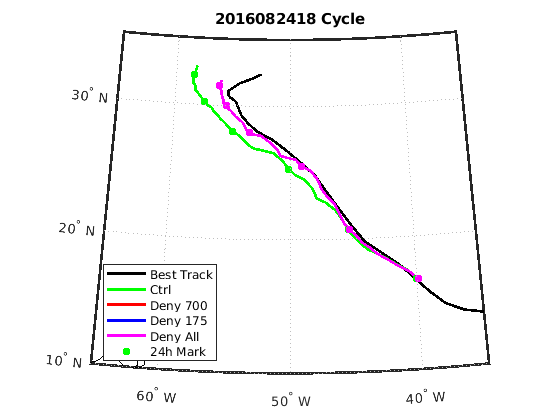 First cycle of assimilated GH dropsondes
10
Results: Cycle Tracks
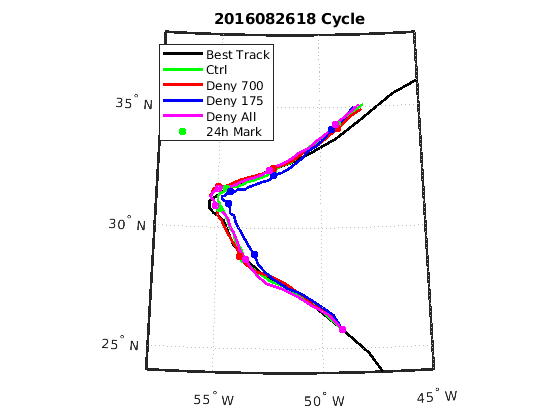 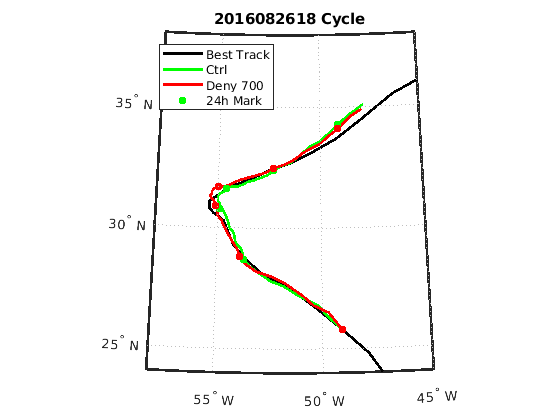 In between GH cycles, last was 8/25/2016 06Z
11
Results: Cycle Tracks
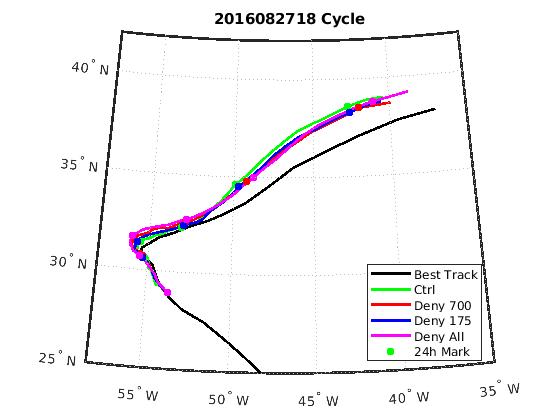 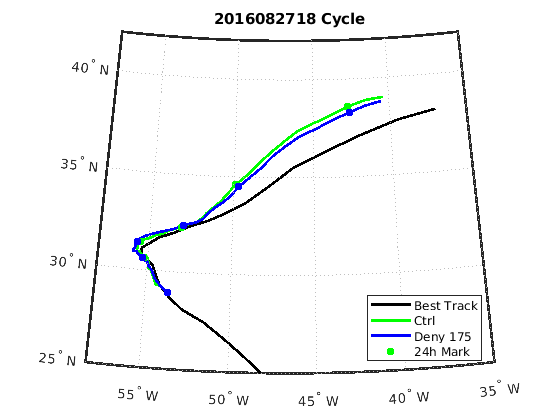 Last GH dropsonde 8/27/2016 12z
12
Summary
The assimilation of any range of GH levels improves track forecasts

GH level observations made greatest impact in track forecasts (~10% increase <72h)

G-IV level performed best with intensity

Results are from one storm with small sample size

Future Work: Include more storms (e.g. Hermine 2016), analyze storm structure,
13
Next Steps
Career/Educational Plan
Continue UAS research this Fall
Apply for Meteorology/data science jobs 
Apply for fellowships and scholarships for grad school 
The UAS industry is growing very fast and not only are package UAS being developed but also personal UAS which you can think of as air taxis
Acknowledgements
15
Backup Results: 34KT Radius
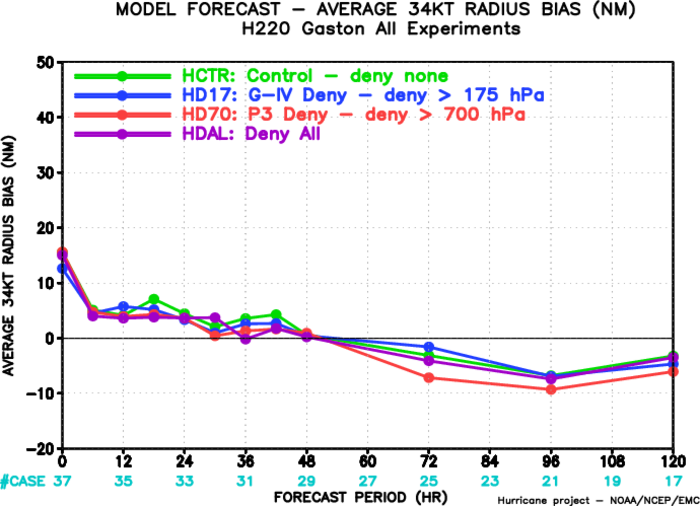 Backup Results: 50KT Radius
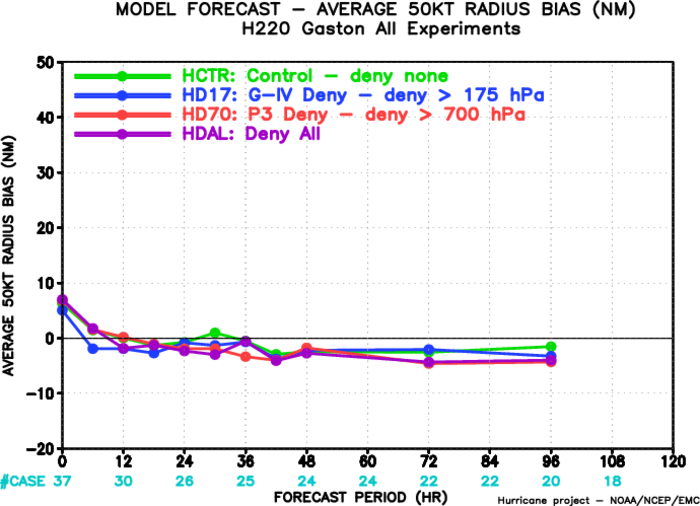 Backup Results: 64KT Radius
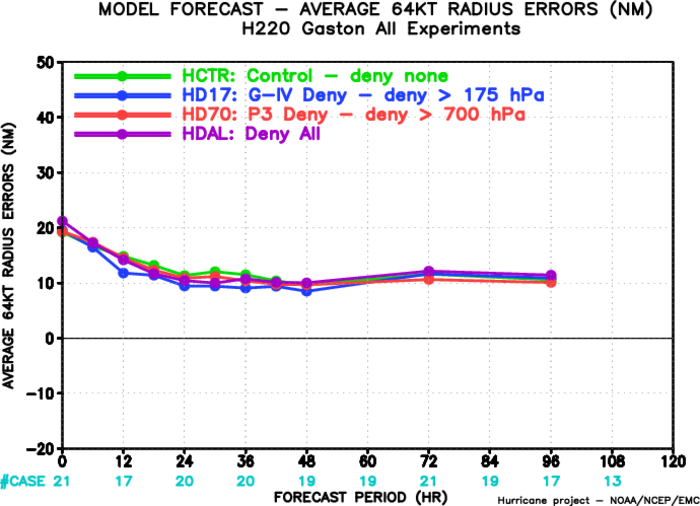 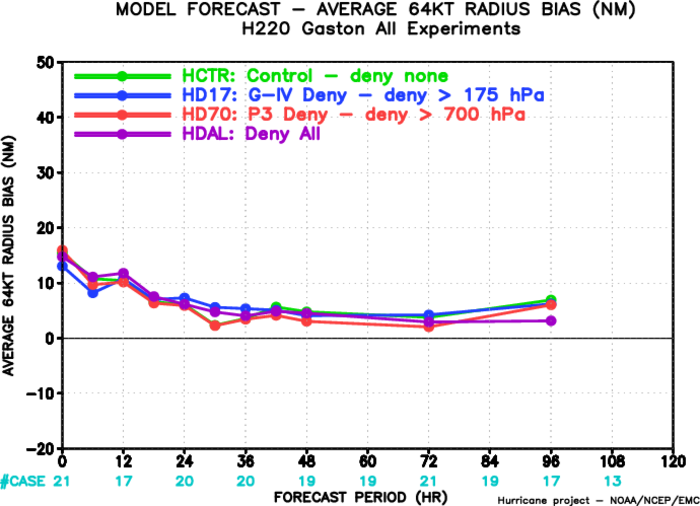 18